Responsabilidad Civil Profesional en Atención Primaria
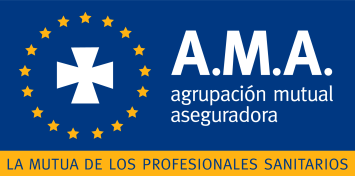 Miguel Ángel Vázquez Gallego. Abogado Responsable Colectivos de A.M.A.
Qué es la RCP
Obligación legal que tiene una persona de pagar o reparar cualquier daño, pérdida o menoscabo causados a una tercera persona por culpa o negligencia.
En el ejercicio se su profesión.
Articulo 1902 CC: “El que por acción u omisión causa daño a otro, interviniendo culpa o negligencia, está obligado a reparar el daño causado” (extracontractual).
Habitualmente hablamos de las responsabilidades civiles y penales que se pueden derivar para el médico, derivadas de su actuación profesional. En el ámbito penal se tipifican las lesiones y homicidios cometidos por imprudencia profesional.
¿Qué no es la RCP?
Las sanciones penales (las penas).
Sanciones Administrativas.
Responsabilidad Deontológica.
Responsabilidad Disciplinaria (laboral).
Otros: Intrusismo, Estafa, falsedad documental. (DOLO).
Elementos de la RCP
Acción u omisión: acto profesional. Examen del paciente/ no solicitud de pruebas complementarias o remisión a hospital.  
Culpa o negligencia: incorrección en la actuación. Paciente que presentaba síntomas claros de un posible infarto.
Daño: menoscabo sufrido por un tercero (fallecimiento de paciente). Puede ser personal, material, económico o moral. 
Relación causal: el daño sufrido por el tercero debe ser consecuencia directa a la acción del profesional sanitario. De haberse remitido en ese momento se hubiese podido evitar el fallecimiento. (RC civil vs. RC penal).
Riesgo RCP
Cualquier actividad profesional es susceptible de causar un daño involuntario a un paciente. 
Por tanto cualquier actividad profesional que realicemos es susceptible de ser objeto de una reclamación profesional. 
Por tanto cualquier acto profesional es susceptible de tener consecuencias económicas, o no, para el médico.
Tipos de RCP
Profesional que trabaja en consulta privada propia.  Se trata de responsabilidad contractual (1101 CC).
Profesional que trabaja en centro sanitario. Se trata de responsabilidad exclusivamente extracontractual (1902 CC).
Profesional que es condenado penalmente, es también condenado a reparar el daño causado.
Vías de Reclamación
Reclamación extrajudicial: escrita /verbal (ámbito privado).
Reclamación Civil – (ámbito privado), ¿a quién?
Reclamación Penal. Delitos de imprudencia profesional (sanción penal y obligación de indemnizar 116 CP).
Reclamación Colegial.
Reclamación Administrativa .
¿Quién responde?
Médico.

Centro hospitalario.

Seguro médico.

Administración pública   Médico.
Solidaridad.
Consecuencias
Indemnizaciones.
Inhabilitación.
Multas.
Prisión.
Sanción Administrativa: Multa.
Sanción Colegial: Suspensión/inhabilitación.
¿Cómo evitar reclamaciones?
Mantener una actitud comunicativa constante con pacientes y familiares.
Comprobación de los protocolos.
Check List.
Comunicación constante – paciente y familiares. 
Historia Clínica.
¿Cómo actuar ante una reclamación?
Diálogo e Información. 
Muchas de las reclamaciones (judiciales) que reciben en el ámbito sanitario, también en la atención primaria, derivan de una falta de comunicación e información a los pacientes sobre las necesidades reales y de tratamiento. 
Póliza de seguro. 
(art. 46 LOPS). Dar parte inmediato a los servicios jurídicos de la aseguradora y/o a los del servicio público en el que trabajemos. Por el seguro de responsabilidad civil el asegurador se obliga, dentro de los límites establecidos en la Ley y en el contrato, a cubrir el riesgo del nacimiento a cargo del asegurado de la obligación de indemnizar a un tercero los daños y perjuicios causados por un hecho previsto en el contrato de cuyas consecuencias sea civilmente responsable el asegurado, conforme a derecho.
Defensa.  
Recabar la documentación clínica y realizar informes de hechos para facilitar la defensa o estudiar la viabilidad de la reclamación.
Coberturas de las Pólizas de RCP
Indemnizaciones a terceros por errores profesionales del asegurado.
Defensas y Fianzas.
Inhabilitación Penal.
RC derivada de la LOPD.
Otras.
Qué NO cubren las pólizas de RCP
Multas y Sanciones.
Delitos dolosos (no imprudentes): estafa, falsificación, etc.
Sanciones laborales.
Sanciones administrativas.
Intrusismo.
Ensayos Clínicos (RD223/2004).
Pregunta 1
Un paciente presenta una denuncia frente a su médico de AP por injurias, al haberle dicho que estaba obeso.
Se trata de una denuncia por RCP al médico.
Se trata de una denuncia por un acto profesional pero que no puede ser calificado como imprudencia profesional.
Se trata de un hecho que no es propio de su actividad y por tanto no puede ser considerado RCP.
El paciente no ha sufrido ningún daño y por tanto no debe ser indemnizado.
Pregunta 1
Un paciente presenta una denuncia frente a su médico de AP por injurias, al haberle dicho que estaba obeso.
Se trata de una denuncia por un acto profesional pero que no puede ser calificado como imprudencia profesional.
Pregunta 2
Se sigue un procedimiento frente a un médico de atención primaria y un farmacéutico, por la emisión de recetas falsas que son cobradas en la farmacia de su cuñado.
Se trata de un procedimiento por responsabilidad profesional a tratarse de hechos realizados en su actividad como médico. 
Se trata de hechos que no se corresponden con su actividad como médico. 
Se trata de hechos desarrollados dentro de su actividad como médico, pero intencionados y por tanto no pueden ser considerados como delitos por responsabilidad profesional, ni obligan a indemnizar a un tercero. 
La culpa es del farmacéutico.
Pregunta 2
Se sigue un procedimiento frente a un médico de atención primaria y un farmacéutico, por la emisión de recetas falsas que son cobradas en la farmacia de su cuñado.
Se trata de hechos desarrollados dentro de su actividad como médico, pero intencionados y por tanto no pueden ser considerados como delitos por responsabilidad profesional, ni obligan a indemnizar a un tercero.
Reclamaciones en Atención Primaria
FUENTES PROPIAS A.M.A.
Reclamaciones en Atención Primaria (II)
FUENTES PROPIAS A.M.A.
Caso práctico 1 (I)
Paciente que acude por la mañana a su centro de salud a fin de que le realizaran una analítica, sufriendo antes de la extracción un síncope con pérdida de conocimiento y contusión en el costado izquierdo. Por la tarde solicita asistencia domiciliaria de su médico de cabecera. 
Al día siguiente y ante la persistencia del dolor en el costado decidió acudir a urgencias, donde se realiza Rx en la que se evidencian fracturas costales múltiples sin derrame pleural. El paciente presenta nuevo episodio de mareo y presíncope, sin nuevo traumatismo. 
Se repite RX en la que se observa velamiento completo del hemitorax izquierdo. El paciente sufre un empeoramiento progresivo que le provoca aún en urgencias parada cardiorrespiratoria y su fallecimiento.
Caso práctico 1 (II)
Declaración Médico de Cabecera: 
Asistió al paciente en su domicilio previo aviso de la caída.
El paciente le informó de lo acontecido por la mañana y le aconsejó que acudiera a urgencias para que le realizara RX, sugerencia que rechazó. 
No presentaba síntomas de neumotorax ni sangrado.
Las crepitaciones a la compresión en pared costal izquierda, con la palpación no se percibe y además puede causar mucho daño. 
No suela anotar en la HC las recomendaciones que hace a sus pacientes.
Declaración médico que atendió en el Centro de Salud: 
Atendió tras aviso del mareo. Estaba orientado, consciente y agarrado a las manos de la enfermera. Tanto paciente como enfermera informaron que no había golpe. 
Realizó inspección visual, palpación craneal y torácica y auscultación cardiaca, pulmonar  y palpación abdominal. Realizó exploración neurológica completa. Se realizo ECG que no mostró ninguna alteración aguda.
Recomendó que acudiera a su médico de cabecera. 
A la palpación no notó ningún síntoma de traumatismo, enfisema, crepitación, hematomas o heridas. Al no haber ningún dolor no realizó RX. 
También fueron imputados los facultativos que atendieron al paciente en urgencias del centro hospitalario.
Caso práctico 1 (III)
Informe Forense de Autopsia: 
Causa inmediata de la muerte shock hipovolémico postraumático.  
Causa fundamental: Traumatismo torácico.
Informe Forense: 
El paciente llegó al hospital hemodinámicamente estable por lo que no tenía que sospecharse un sangrado.
En la 1ª RX no se aprecia sangrado, en la segunda sí. 
La disminución de un punto de hemoglobina no indica un riesgo inmediato en el estado hemodinámico del paciente.
La realización de Tac de contraste permite localizar el lugar de sangrado. 
La cirujana torácica decidió no intervenir, desconociéndose si existía algún impedimento por la anestesia y optó por un drenaje. 
Considera que de haberse realizado IQ y haberse actuado con mas celeridad probablemente se hubiera modificado el resultado. 
El médico general está capacitado para advertir una crepitación costal como cualquiera otro signo que sugiera fractura.
Es aconsejable realizar RX para confirmar la existencia o no de fractura. Ante la existencia de crepitación se pide RX, pudiendo aparecer crepitaciones de cualquier fractura. 
De la necropsia realizada se constata que no todos los vasos arteriales rotos lo fueron por el traumatismo de la mañana.
Pregunta 3
¿Qué acordó el juzgado?
Se condena a la médico que atendió al paciente en el centro de salud.
Se condena al médico de cabecera.
No se condena a nadie.
Se condena a los médicos de urgencias del hospital y especialmente a la cirujana.
Pregunta 3
¿Qué acordó el juzgado?
No se condena a nadie


       El juzgado archivó el procedimiento a valorar adecuadas las de las pruebas realizadas en el centro hospitalario.
       Respecto a la actuación en atención primaria, entiende que no procede responsabilidad por cuanto no consta que a los facultativos se les informase del síncope y golpe.
Caso práctico 2 (I)
A las 15:30 horas acude el padre de un paciente a un centro de salud solicitando la presencia de un médico en su domicilio a fine de valorar a su hijo que se encontraba enfermo temiendo que este padeciera meningitis al igual que su otra hija que en ese momento se encontraba ingresada precisamente por esa enfermedad. 
El Médico de cabecera del paciente se desplaza al domicilio encontrando al enfermo con fiebre, consciente y orientado, respondía a estímulos y no tenía signos meníngeos, ni rigidez en el cuello, y sí unas manchas en las piernas, por lo que el diagnóstico fue de síndrome vírico. 
Sobre las 17:00 horas el menor es conducido por su padre al centro de salud donde es examinado por otro facultativo que tampoco observa signos meníngeos, ni rigidez en el cuello, y sí manchas en las piernas.
Caso práctico 2 (II)
No obstante en el transcurso de la exploración empiezan a aparecer petequias por lo que se sospecha coagulación intravascular diseminada y se procedió a derivar al menor al centro hospitalario cercano donde ingresa a las 19 horas. 
En el centro hospitalario se observan abundantes petequias y esquimosis por toda la superficie corporal, pero sin evidencia de la focalidad neurológica ni signos meningeos, lo que diagnostica como shock séptico meningócico, trasladando al menor a centro hospitalario de referencia. 
A la llegada a este otro centro hospitalario el menor es ingresado directamente en UCI donde fallece a las 23:00 horas por shock séptico con fallo multiorgánico.
Caso práctico 2 (III)
Tanto el Ministerio Fiscal como la Acusación Particular reprochaban que hubo una demora en el diagnóstico e instauración del tratamiento médico adecuado, vulnerándose la praxis médica.  
Según estos el facultativo no tuvo en cuenta los antecedentes familiares, y el hecho de que la localidad se habían declarado hasta tres casos de meningitis, y ante los signos inespecíficos del paciente descartó la remisión urgente del paciente a un centro médico donde pudieran realizar las pruebas diagnósticas oportunas y poner el oportuno tratamiento.
Caso práctico 2 (IV)
Informe Forense: 
Los síntomas iniciales no permiten descartar un cuadro de meningitis.
Los datos epidemiológicos concurrentes indicaban un elevado grado de sospecha .
la conducta correcta hubiese sido derivar a un paciente a un centro hospitalario. 
No puede determinar la relación directa entre el retraso y el fallecimiento del paciente.
Pregunta 4
La sentencia acuerda:
La condena del médico.
La absolución del médico.
Condena por la organización sistema público de salud y absuelve al médico.
Condena al médico y al servicio público de salud.
Pregunta 4
La Sentencia acuerda:
La absolución del médico

Tras la prueba en juicio, el juez concluye que: 

Se había superado el periodo de incubación de la enfermedad desde el ingreso de la hermana hasta los síntomas del paciente
Los estudios posteriores e informes de los facultativos del hospital descartaron que se tratase del mismo tipo de meningitis. 
Al tratarse de un brote fulminante, no se puede asegurar que de haberse instaurado tratamiento antes, o de haber aparecido los síntomas en un centro hospitalario se hubiese podido evitar el fallecimiento del paciente.
La Responsabilidad Civil Profesional en Atención Primaria
Es la obligación de todos los profesionales de reparar los daños ocasionados a los pacientes derivada se su actuación como médicos.
Los daños ocasionados han de haber sido provocados de forma involuntaria. En caso contrario se trata de otros delitos y no encuentran amparo por las pólizas de RCP (art.76 LCS).
Los actos dolosos (intencionados), son ajenos, aunque se debe estar a la finalización del proceso civil. 
Para que exista responsabilidad profesional se deben dar cuanto elementos: acción/omisión, infracción lex artis, daño y relación causal.
Cualquier acto profesional es susceptible de causar daño, de ser reclamado y por tanto de general responsabilidad profesional.
La Responsabilidad Civil Profesional en Atención Primaria
Además el profesional puede verse afectado por otro tipo de consecuencias derivadas de su actividad profesional que no son estrictamente RCP.
La RC puede ser exigida a todos aquellos que tengan relación con el paciente. Facultativo que realiza el acto médico, hospital para el que trabaja, compañía de asistencia sanitaria. 
En el caso de los servicios públicos se podrá reclamar a la administración, y también al facultativo en vía penal.
Para prevenir reclamaciones es imprescindible una comunicación e información continua con los pacientes. Es imprescindible también una cumplimentación exhaustiva de la HC. 
Si recibimos reclamación debemos estar asegurados, y dar parte inmediatamente a al aseguradora para que nos asesoren y defiendan.